Современные подходы к организации дополнительного образования мотивированных школьников
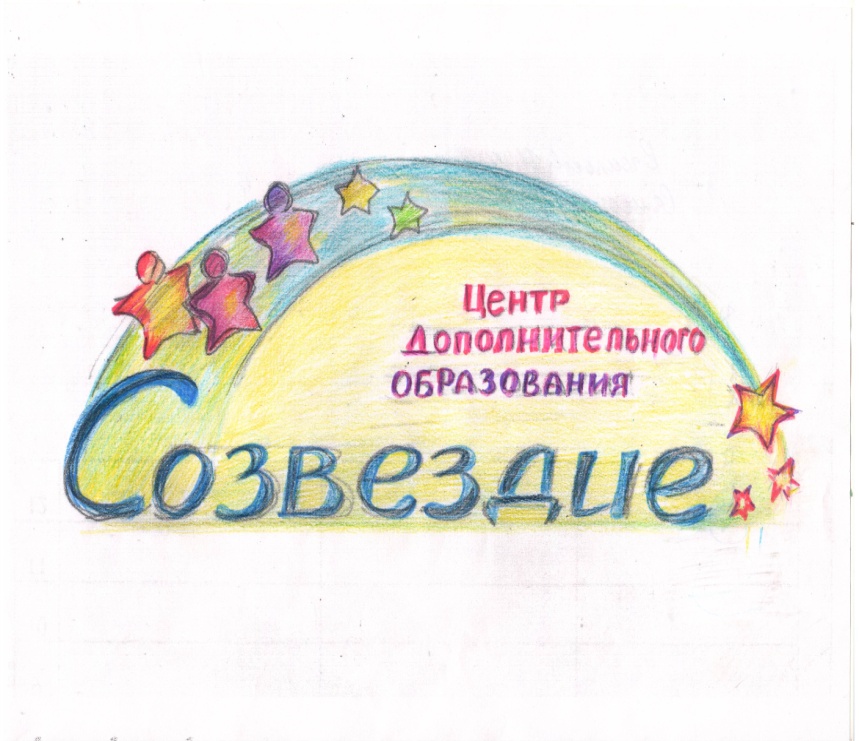 Рязанова Юлия Дмитриевна, 
зам. директора по НМР 
МУ ДО «ЦДО «Созвездие»
Туристско-краеведческая направленность
Естественнонаучная направленность
Центр  «Созвездие»
Социально-педагогическая направленность
Художественная направленность
Техническая направленность
Достижения обучающихся
Схема построения ИОМ
Основные направления деятельности по научно-исследовательской работе
образовательная
опытно-экспериментальная 
 методическая
Мероприятия районного уровня по научно-исследовательской деятельности
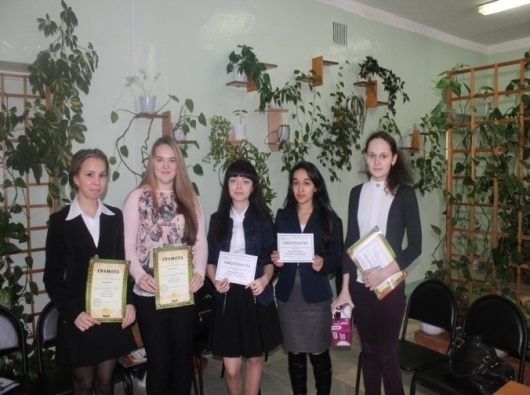 Обучение основам работы с научной литературой, формирование культуры научного исследования
Сотрудничество с ВУЗами
Привлечение к исследовательской деятельности учащихся
НОО «Сириус»
Организация индивидуальной/
групповой исследовательской работы
Основные направления работы НОО
Редактирование и  рецензирование исследовательских работ
Подготовка
к участию в конкурсах
Подготовка, организация и проведение научно – практических конференций, интеллектуальных игр, олимпиад, 
для детей
Программа «Школа Исследователей»


2015-2016 год – МОУ Константиновская СШ (99 обучающихся по основам научного исследования)

2016-2017 год – МОУ СШ № 7 им. адмирала Ф.Ф. Ушакова
                          – МОУ Константиновская СШ                      

семинары в рамках исследовательских сборов

Консультации для обучющихся и педагогов
Межрегиональная эколого-краеведческая экспедиция «Мы – дети Волги»                      местечко Кухмарь НП «Плещеево озеро»
2015 год
2016 год
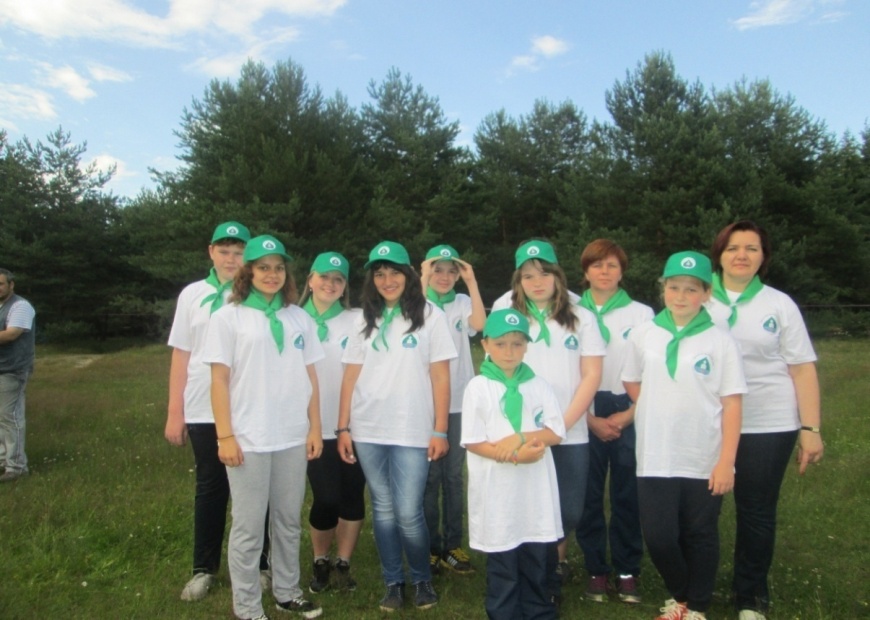 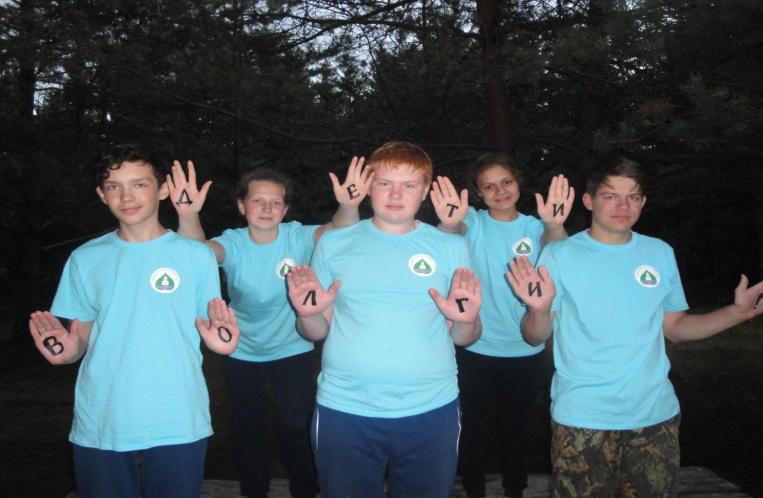 Сотрудничество с научными учреждениями
ЯрГУ им. П.Г. Демидова – акция «Найди сокровища родной природы»  - изучение орхидных.

ЯГПУ им. Ушинского – изучение родников Тутаевского района, среднего течения реки Ить - притока Волги
. 
АО НПЦ «Недра» :
- геоморфологические особенности участка долины реки Рыкуша в ее нижнем течении;
- изучение оползневых процессов береговых склонов в левобережной части города Тутаева;
- изучение гранулометрического и минерального состава и структурно-текстурных особенностей аллювиальных отложений;
- изучение обнажений ГПП «Долгополка» и «Дедовы горы».
Организация семинаров для педагогических работников ТМР по НИД
[Speaker Notes: По НИД административными работниками было проведено 17 семинаров для ОУ района. 3 семинара были проведены в 2-х повторностях для Емишевской школы и педагогов Центра Созвездие. В этом году к нам присоединились Детские сады, развивающие у себя научно-исследовательскую деятельность. Нашим общим проектом станет организация «Экошколы», в рамках которой Центр оказывает методическую помощь по ее созданию и функционированию. На семинарах «Экошколы» выступали и наши педагоги, представляя свой опыт работы с дошкольниками.]
Предложения о сотрудничестве
Реализация программы «Школа исследователей»
Семинары для педагогов по научно-исследовательской деятельности
Семинары в рамках программы Агрошкола «Природное земледелие»
«Принципы планирования участка согласно природному земледелию» (с учетом особенностей пришкольных территорий) – 6.10.16 г., 15:00
4. СП «Организационно-методические аспекты педагогического руководства проектной и исследовательской деятельности обучающегося» (Кочина И.В., Ягодкина О.К. – методист ИОЦ)
Спасибо за внимание!